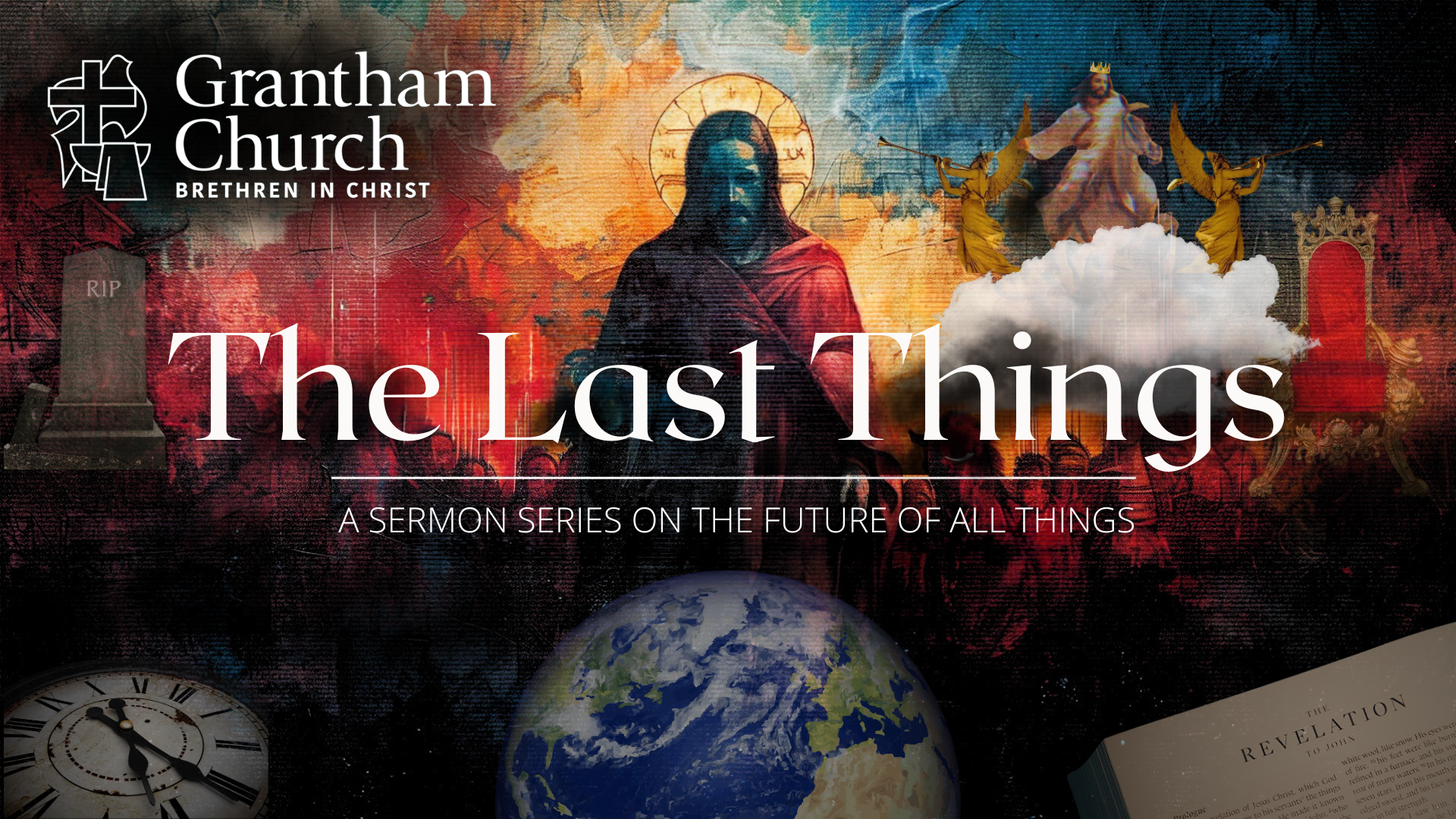 [Speaker Notes: [BRIEF WELCOME & INTRO]

This morning we conclude our 7-week sermon series, The Last Things.  In this series we have looked at what is known in Christian theology as the eschaton… [NEXT SLIDE]]
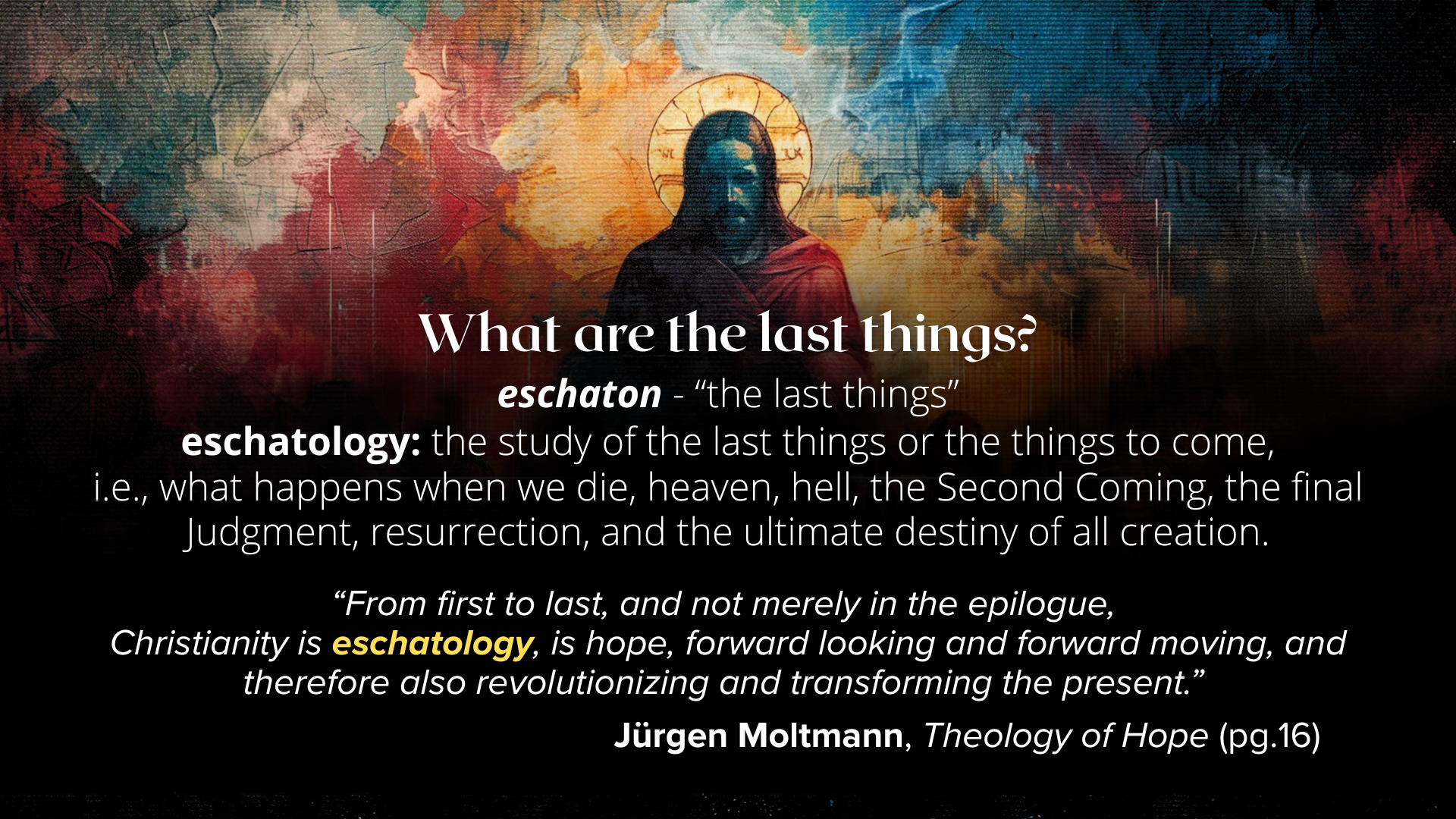 [Speaker Notes: [READ SLIDE & COMMENT]

And it’s been my desire and intention that by reflecting on the last things as a church, we would deepen our trust in God in times of fear and uncertainty, root our faith in the Christian hope, and seek to live with a greater sense of peace, joy, and assurance as followers of Jesus. 

Each week in this series we’ve been reminded that God is guiding all of human history to its divinely intended goal so that we can keep all of life in eternal perspective… [NEXT SLIDE]]
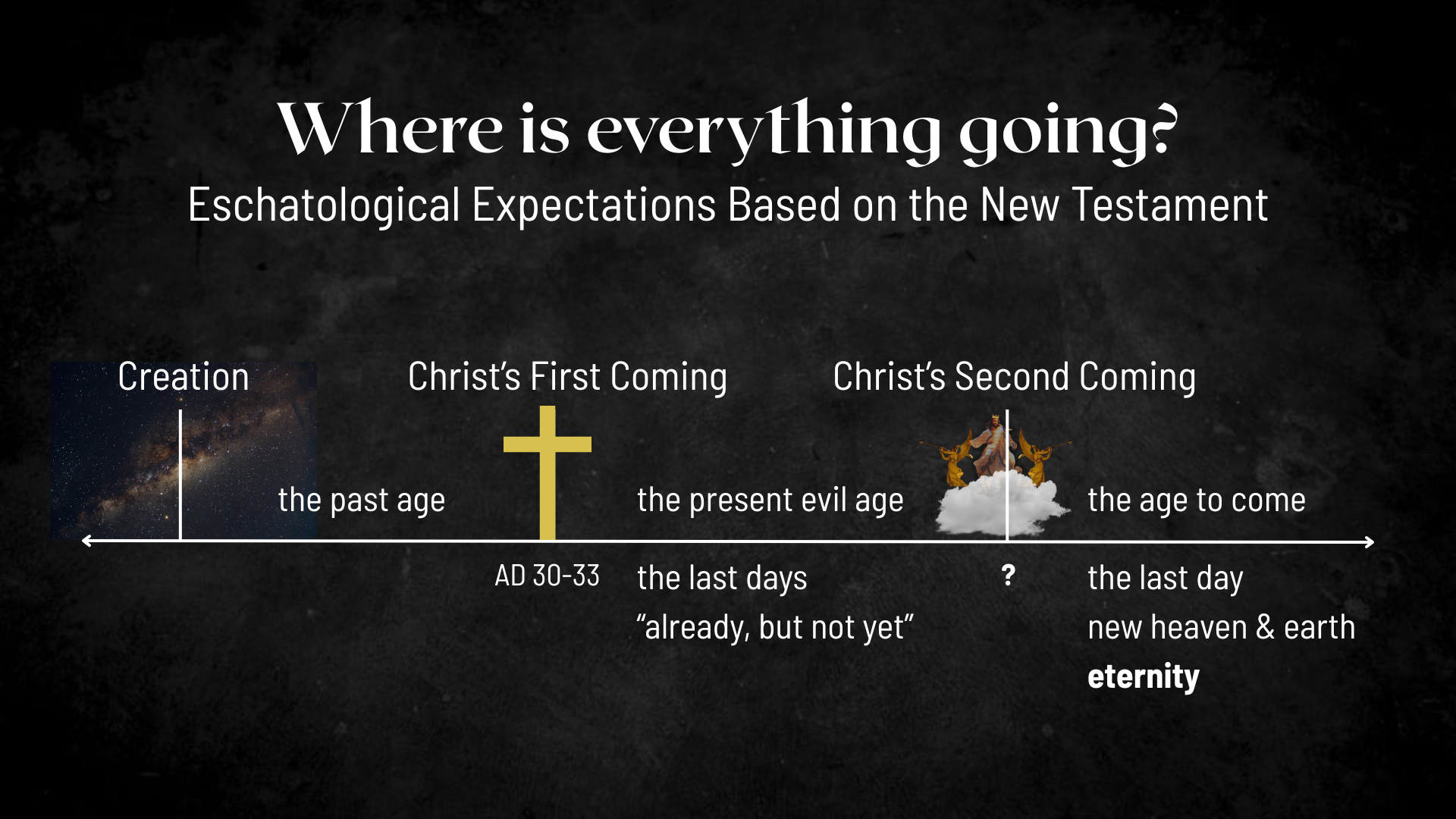 [Speaker Notes: Based on the New Testament…
Jesus’ first coming split our historical timeline (the past age & the present evil age)
And according to the Scriptures, since the life, death, and resurrection of Christ, we’re living in the “last days”; we live in the ”already, but not yet” of the Kingdom of God; and so, we live in the overlap of the present evil age and the age to come.
And while there is currently a struggle between the forces of good and evil in the overlap of these ages, it’s through the gospel of Jesus that we can know that the decisive battle has been won, the victory is certain, and God’s good future is secure.
Therefore, we’re called to live as disciples of Jesus as we eagerly await his return or ”second coming” when this present evil age comes to an end, God raises the dead, brings heaven to earth and we fully enter eternity in the new heaven and earth.
And so, in this series we have been looking at various aspects of this timeline and… [NEXT SLIDE]]
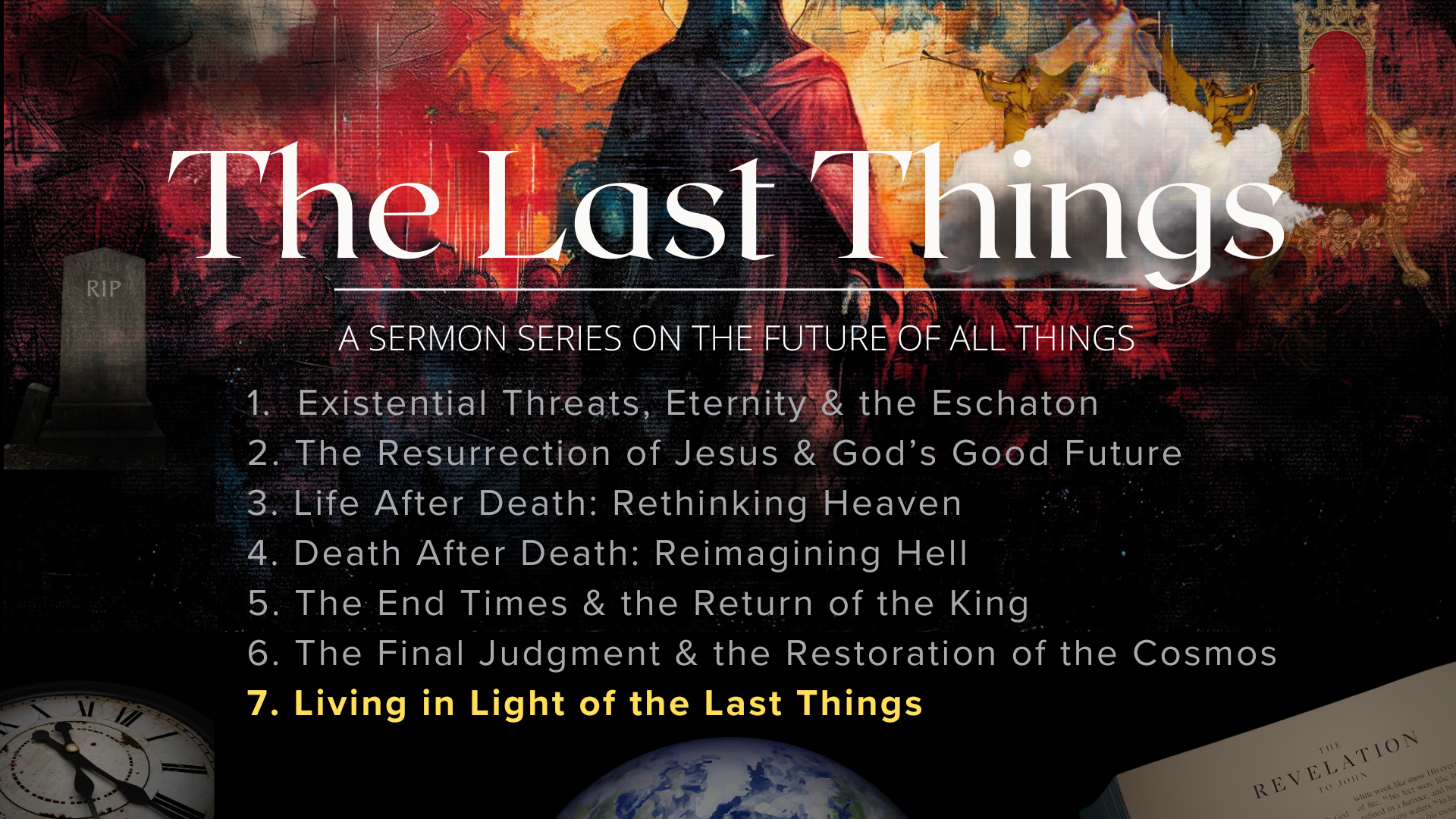 [Speaker Notes: …unpacking what the Scriptures tell us about how to view the trials and tribulations of the world (from existential threats to your own personal sufferings), how the resurrection of Jesus has changed everything, what we can expect when we die, as well as the clear teaching that Christ will return and judge the living and the dead, as we testify to in the Apostles’ Creed.

If you’re new to Grantham this morning and you’ve missed any of the messages in this series, including the additional resources that I’ve shared after each sermon, you can access those at our website (granthamchurch.org) and our podcast, via Apple or Spotify.

Before we move into the focus for today, let’s look at a summary of what the Scriptures tell us about the last things and of what we’ve covered in this series… [NEXT SLIDE]]
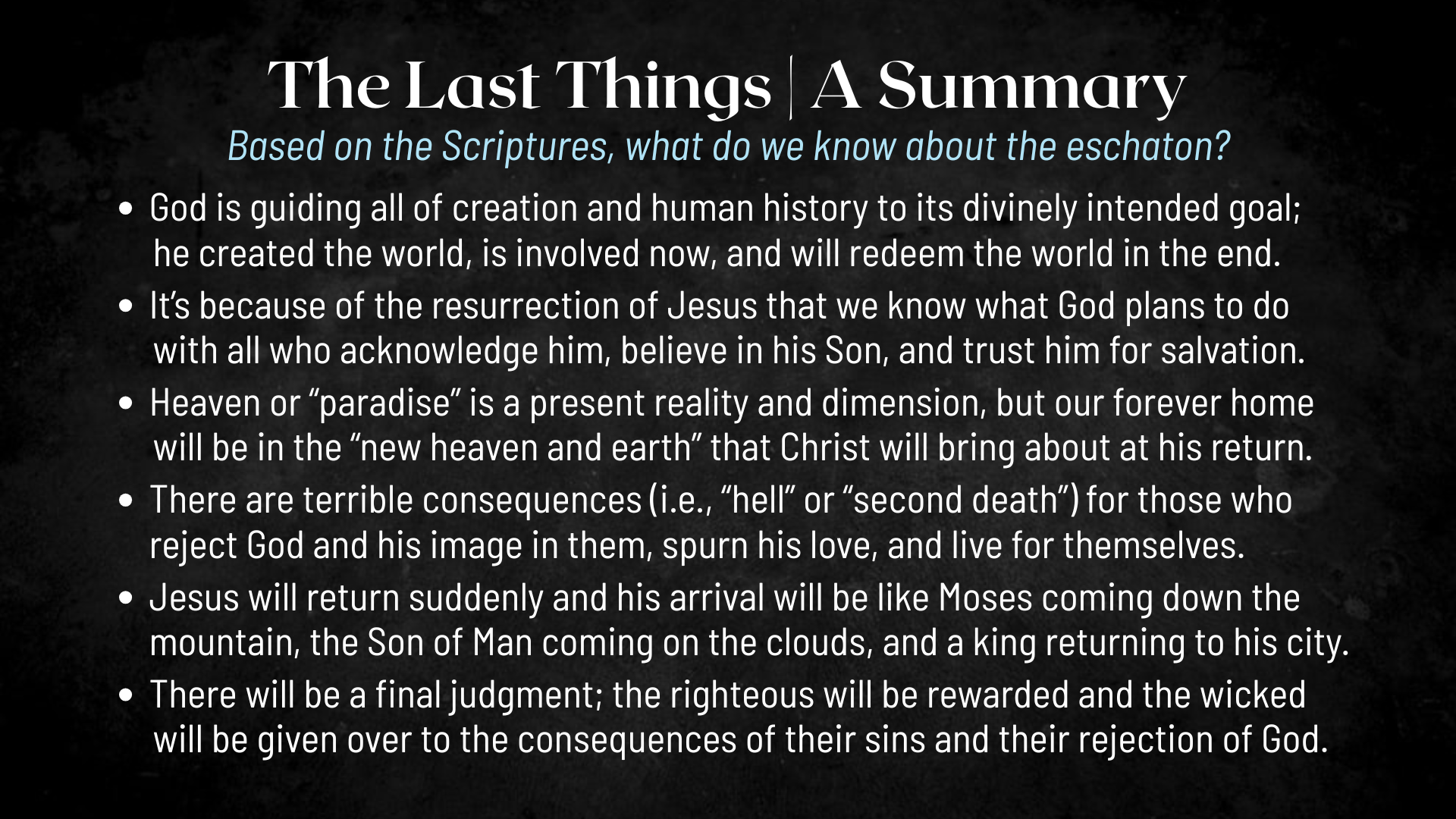 [Speaker Notes: [READ EACH POINT & COMMENT]

And we’ve used this image to capture God’s story of redemption and justice… [NEXT SLIDE]]
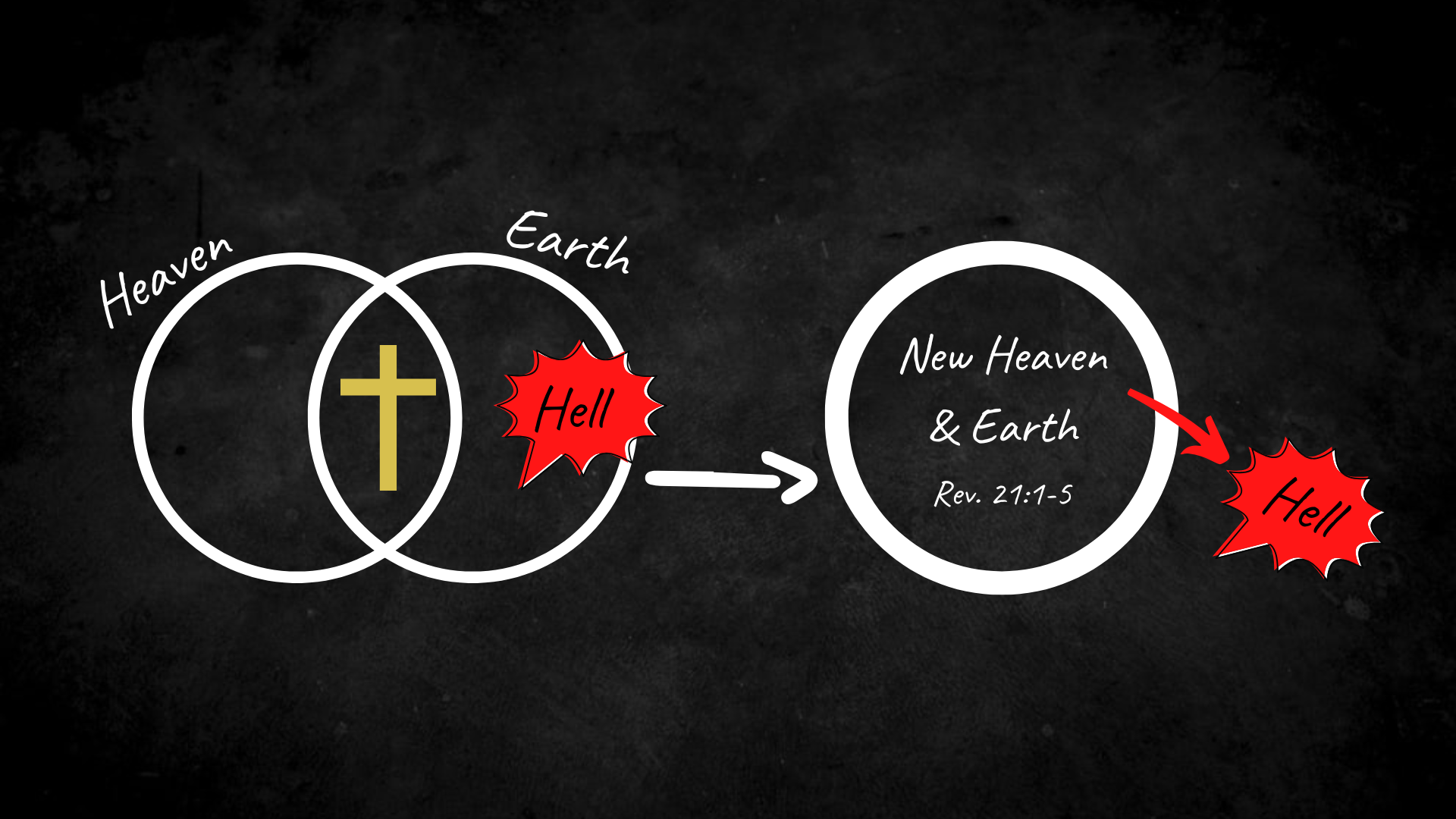 [Speaker Notes: The Bible teaches that…
Heaven and earth are two spheres or dimensions; God’s space and our space overlap and interlock; these spaces have experienced a break from each other, but it will be restored
Again, in the crucified and resurrected body of Jesus, we see heaven and earth coming together; and we heard from Jesus and his first disciples that he has defeated sin and death, and is driving it out of God’s good creation
Therefore, upon the return of Christ, God will fully consummate these realms, marry heaven and earth, resurrect and renew the cosmos, and cast out sin, death, and hell forever. This is the divine movement and ultimate trajectory of all things.

And so, with this biblical knowledge of the future fresh in our minds… it’s time to ask the question, “How then shall we live?” [NEXT SLIDE]]
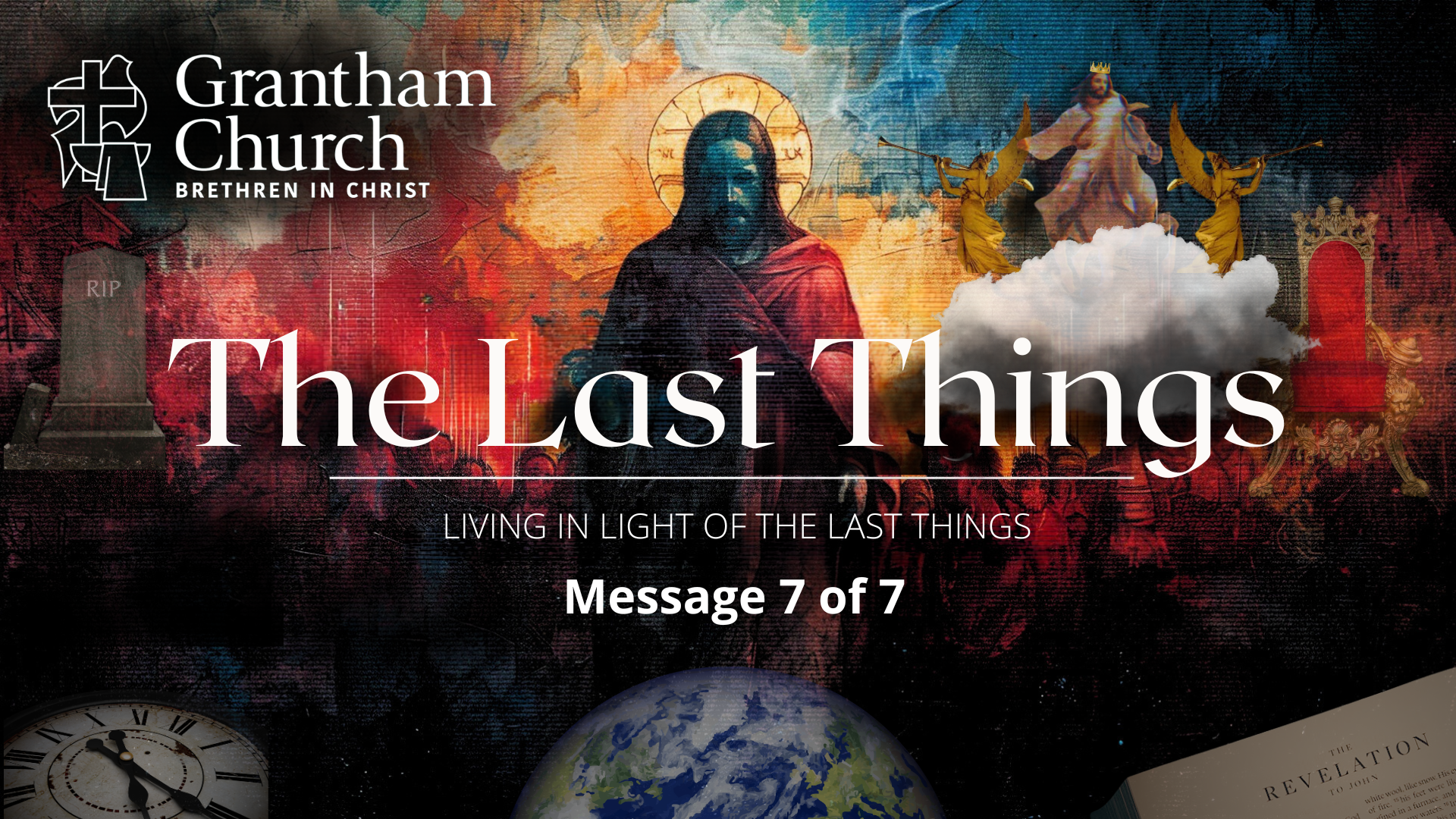 [Speaker Notes: And that’s what we’re looking at in this final message… Living in Light of the Last Things.  [BRIEF PRAYER]

As most of you know, Grantham Church is part of the Brethren in Christ denomination. Our historical tradition comes out of the Anabaptist movement of the 16th century. And the Anabaptists, who saw themselves distinct from both Catholics and Protestants at that time, were careful to emphasize that the purpose of all Bible-reading is to know Jesus. Anything that falls short of that is akin to Pharisaism and leads to divisiveness in the Body of Christ. In other words, our study of the Scriptures should go far beyond intellectual exercises and the disputation of doctrine, which often leads to disunity in the church of Jesus. 

So, the Anabaptists believed, and so do we at Grantham Church, that discipleship and transformation (i.e., becoming like Christ in his character and competencies) is the ultimate goal of all Bible reading and interpretation. This means that we want to put into practice what we’re learning and what the Spirit has revealed to us. As I said last week, what we’re learning should move from our head, to our heart, to our hands and to our feet. Amen?  

So, let’s do that together. With what we know about the last things and God’s good future… how should we live as disciples of Jesus? I’m suggesting 3 main takeaways for us. Let’s look at the first one…  [NEXT SLIDE]]
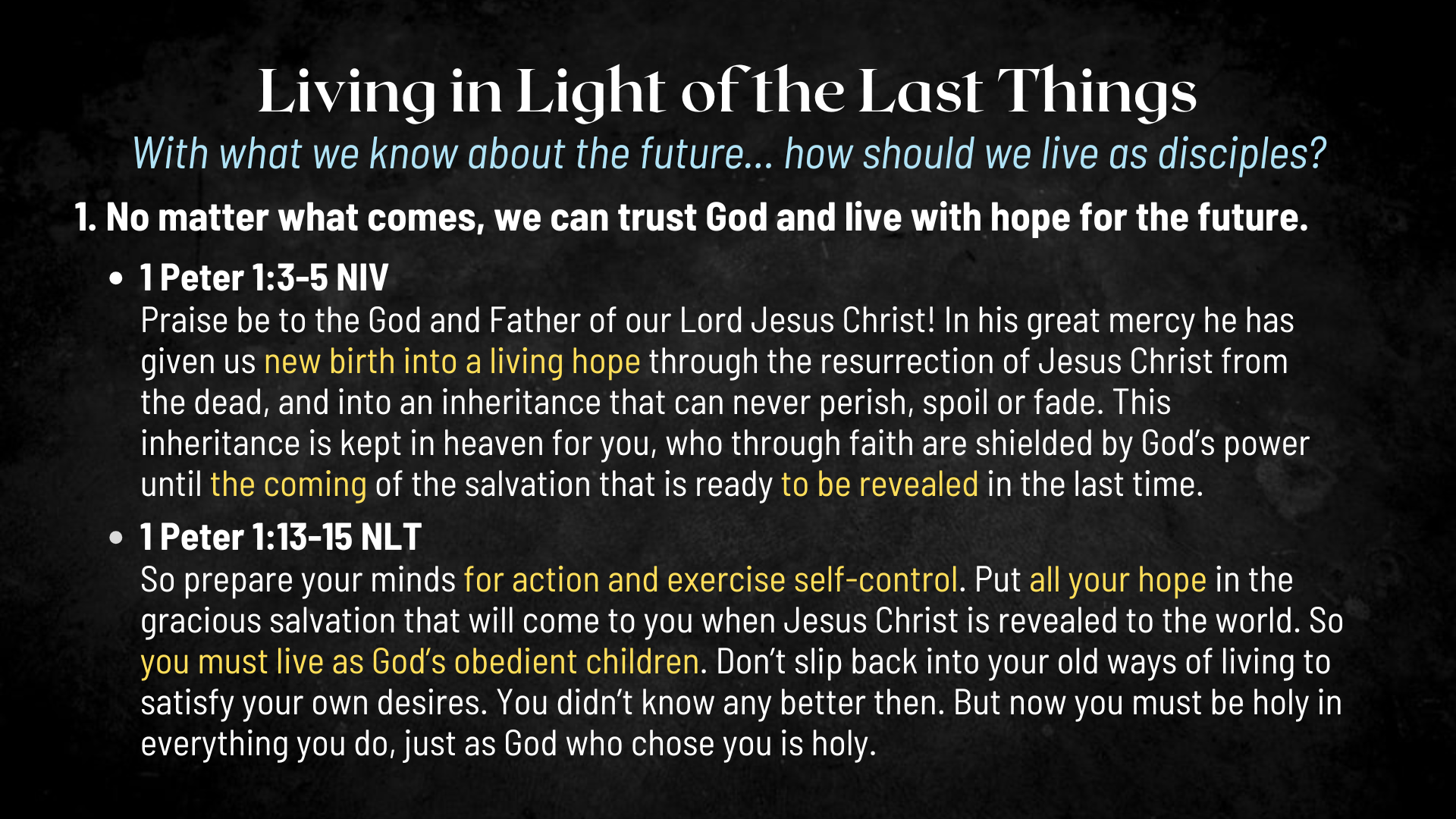 [Speaker Notes: [READ SLIDE & COMMENT]
1 Peter 1:3-5 – our hope is in the resurrection and the return of Christ
1 Peter 1:13-15 – living with hope means taking discipleship seriously

And listen to what the Apostle Paul says about living with hope… [NEXT SLIDE]]
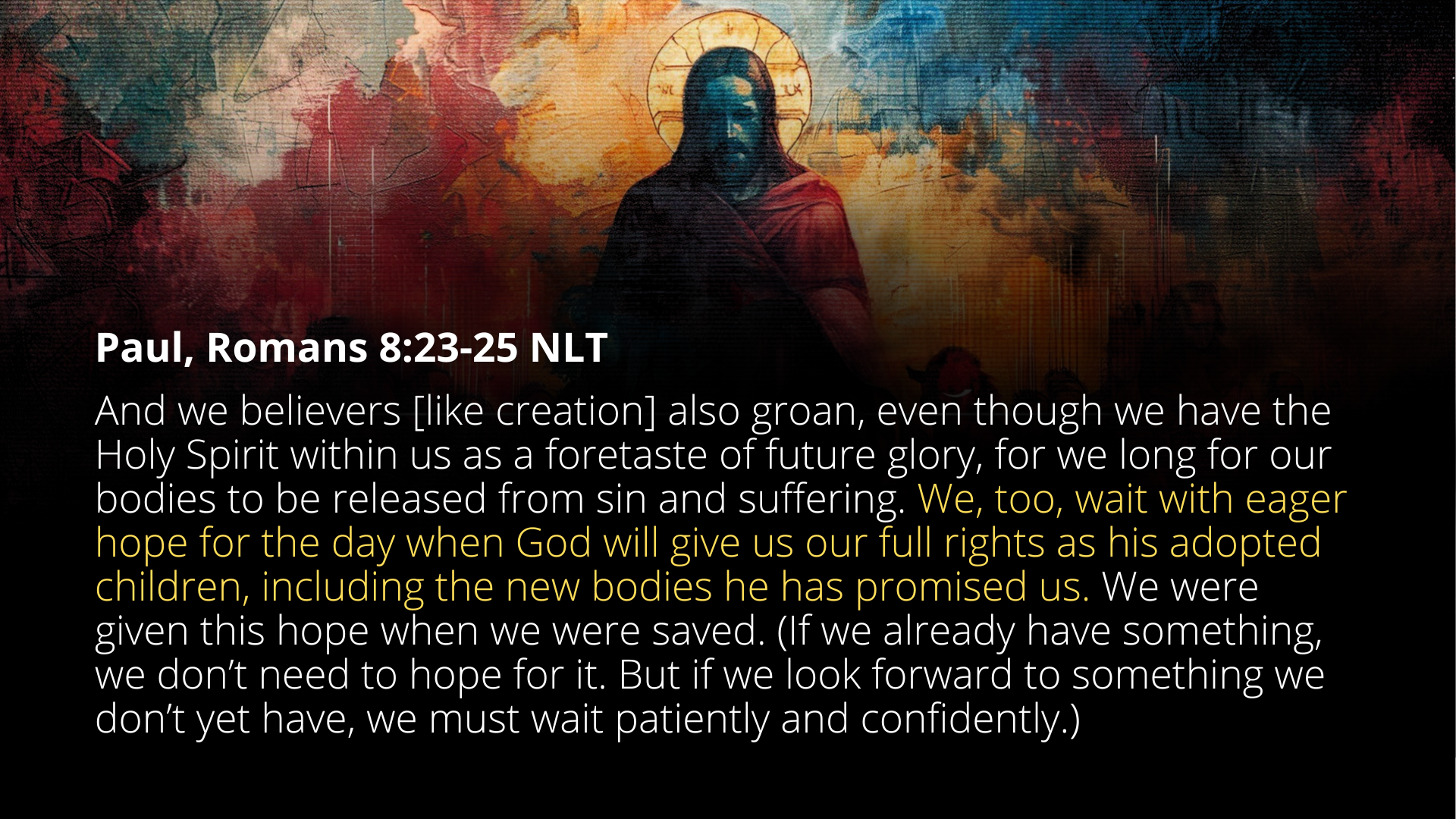 [Speaker Notes: [READ PASSAGE & COMMENT]
For Paul, living with “hope” means…
we acknowledge that things aren’t as they should be
there is more to come, i.e., resurrection and new creation 
we wait patiently in confidence (”with faith”) and eager expectation

And so, if we’re going to trust God and live with hope for the future, then it will certainly require that we order our loves (beginning with loving God and neighbor) and embrace spiritual habits and religious routines that serve to orient our hearts to Christ, lest we give in to carnal living, believing false narratives about the future, or fall prey to fear and despair. Therefore, our waiting looks like worship and being intentional with our spiritual formation.

How else should we live as disciples in light of the last things? Let’s look now at the second major takeaway… [NEXT SLIDE]]
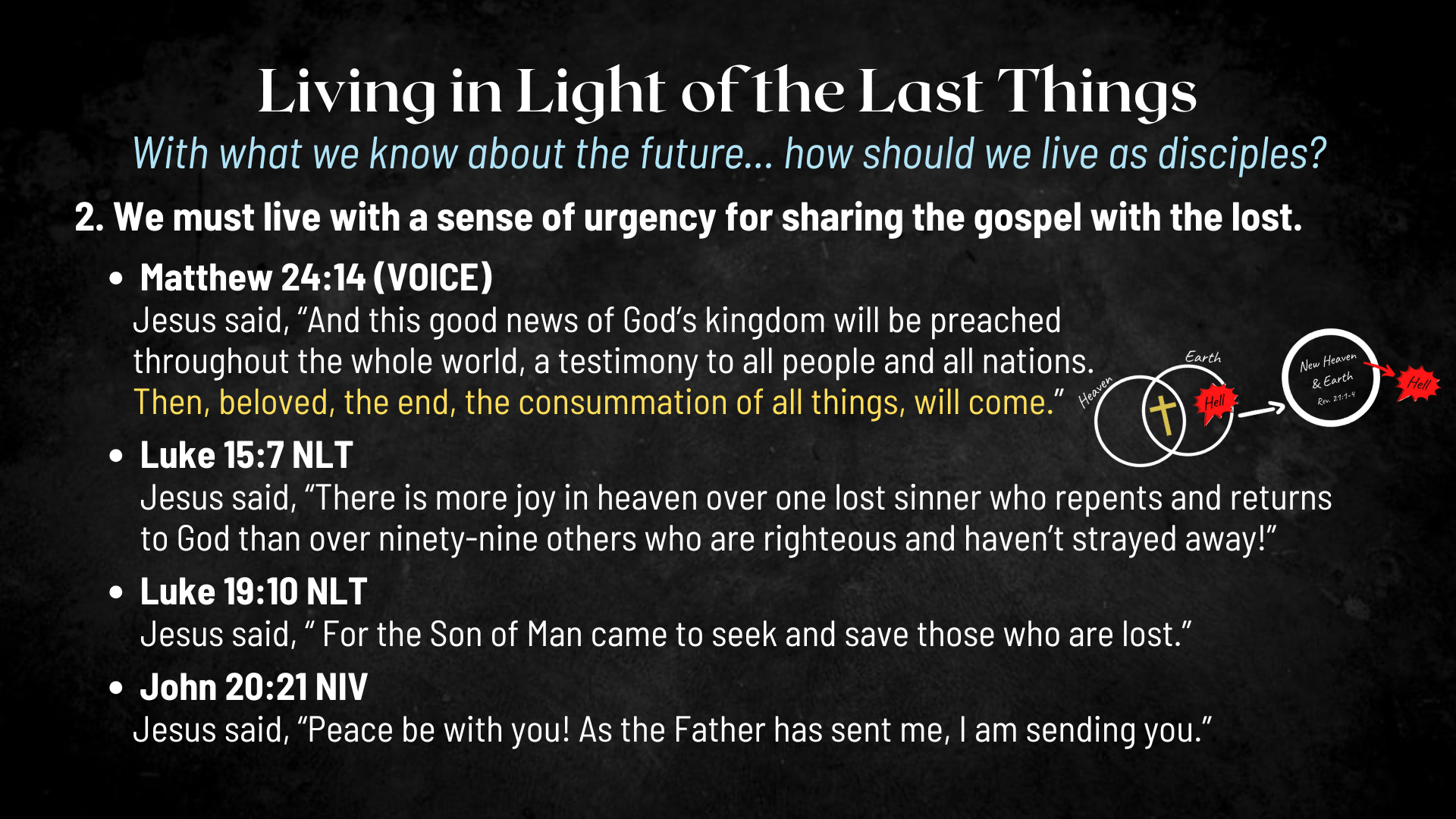 [Speaker Notes: [READ SLIDE & COMMENT]
Matthew 24:14 – As far as I can tell, this (sharing the gospel with the world) is the only thing left undone before the second coming of Christ. So, when we hear Peter say that we can “speed his coming”… the calling to share the good news must be a part of that.
Luke 15:7 – Jesus reflects the heart of God for those who are “lost” – Who are they?
Luke 19:10 – Jesus came for those who are lost and know they’re lost
John 20:21 – Just as Jesus was sent to reach the lost, his disciples are being sent! 

And listen to the last words of Jesus in the Gospel of Matthew… [NEXT SLIDE]]
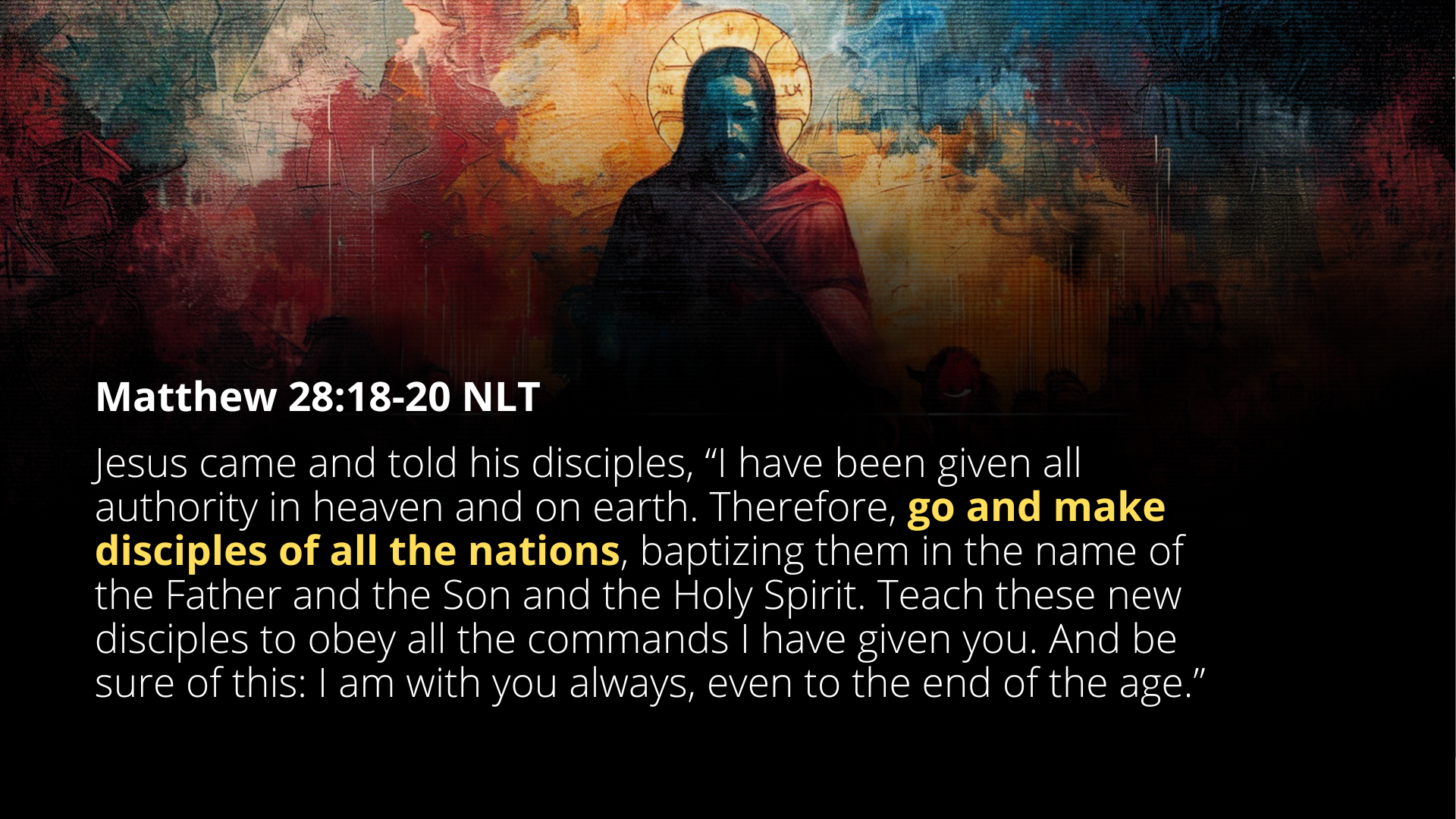 [Speaker Notes: [READ PASSAGE & COMMENT]
Notice, he didn’t say ”go and make converts”; he said “go and make disciples”
So, this involves both telling people about Christ and teaching others how to follow him, e.g., teaching people what Jesus said, teaching disciples how to pray, how to read the Bible, how to deal with temptations, how to bear fruit through the power of the Spirit, how to tell others about Jesus, and how to make disciples who make disciples. This is not the work of pastors only, but of all who claim to be disciples.
And we have this wonderful promise that we don’t do these things in our own power. No, Jesus said that he would be with us and help us carry it out until he comes again.

And lastly, how should we live in light of the last things? [NEXT SLIDE]]
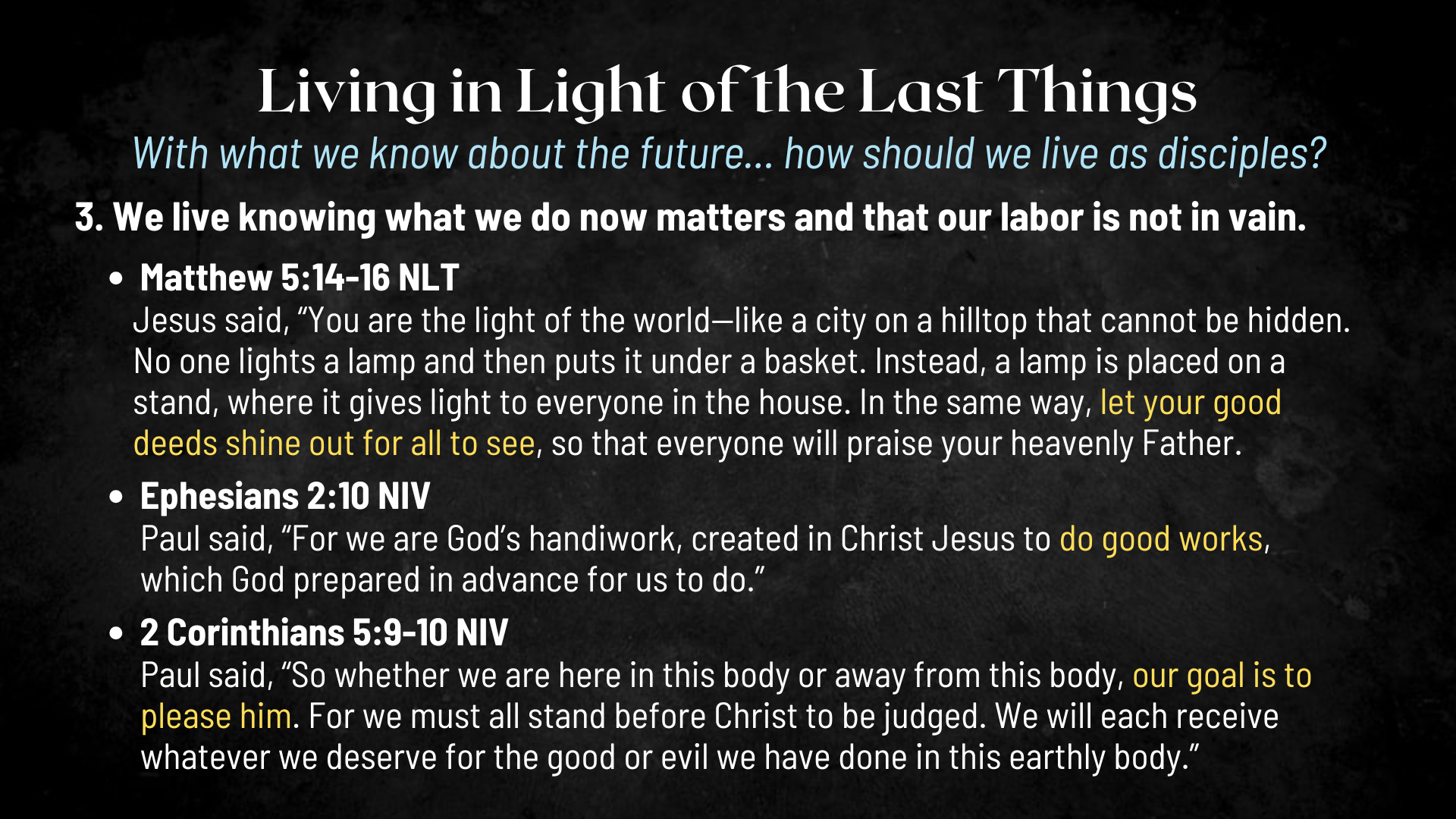 [Speaker Notes: [READ SLIDE & COMMENT]
Matthew 5:14-16 – The way we live is a testimony to the reality of Christ!
Ephesians 2:10 – We are saved by grace through faith… so that we can live out our faith by doing good works that say to the world, “The kingdom is coming!”
2 Corinthians 5:9-10 – We live knowing that there is divine accountability; there are rewards in this life and the next; therefore, we must run the race and stay the course.

And listen to what Paul says in 1 Corinthians 15:58… [NEXT SLIDE]]
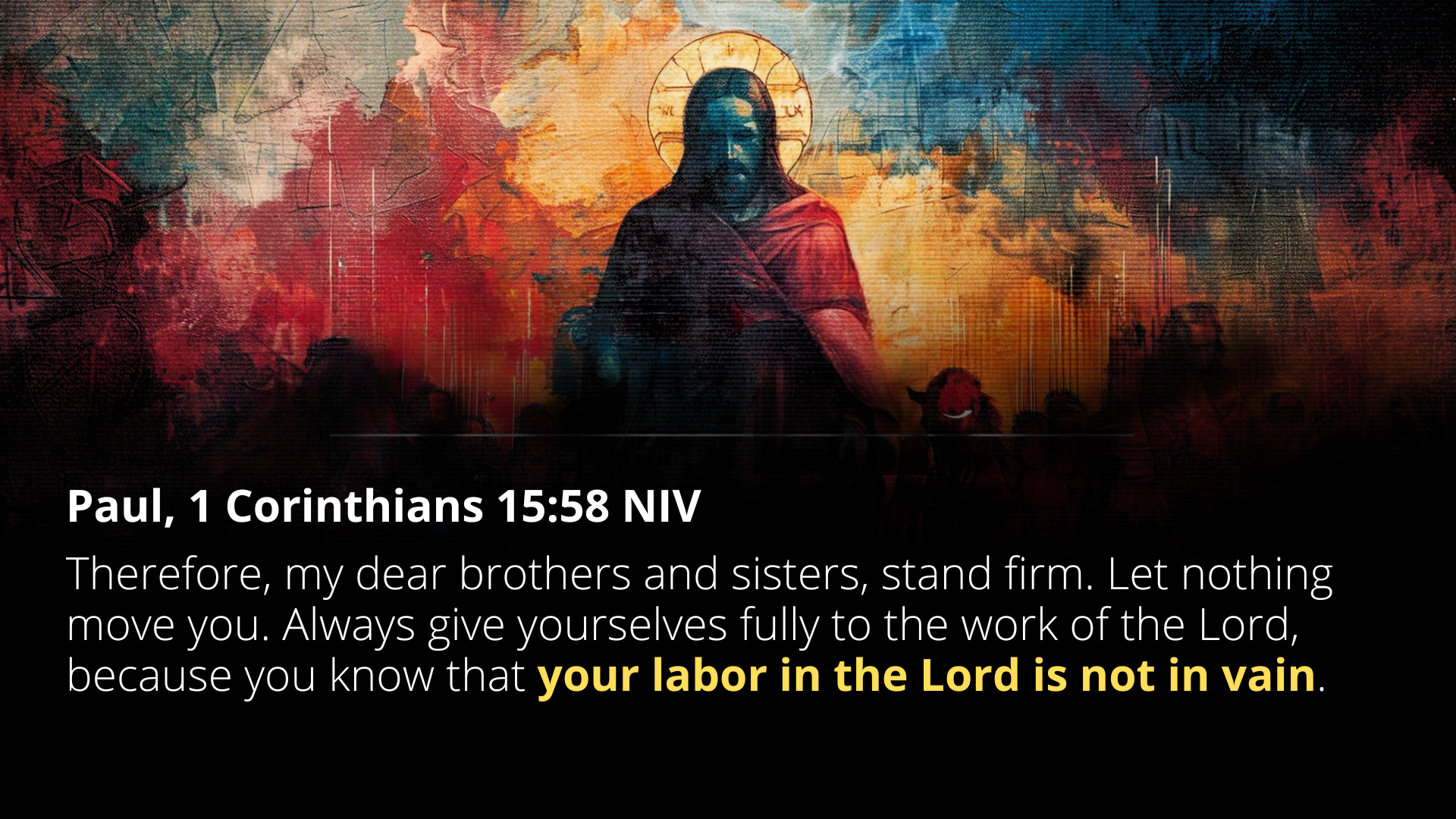 [Speaker Notes: [READ & COMMENT]
This is the last verse of chapter 15, and it comes at the end of Paul addressing the importance of the resurrection of Jesus and what it means for the future.
Paul is saying that nothing is wasted. 
In his book, Surprised by Hope, N.T. Wright says that we are not cultivating and working on a garden today that will someday be paved over with concrete! What we do now matters and God is using all of our tears and toil in the building of his coming kingdom.

In his classic book, The Bible and the Future, Anthony Hoekema writes… [NEXT SLIDE]]
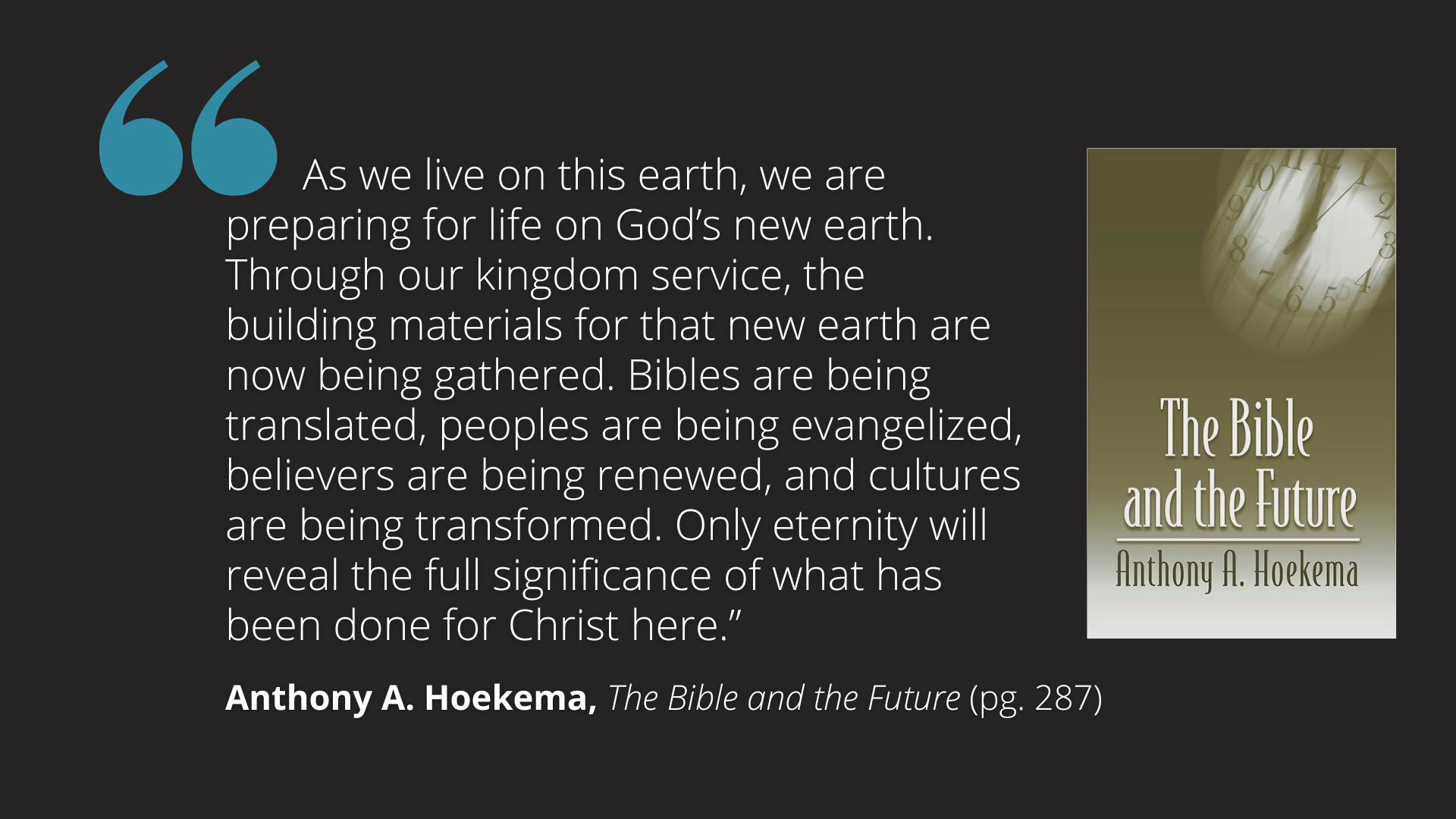 [Speaker Notes: [READ QUOTE & COMMENT]

Finally, turn with me one more time to the book of Revelation as we read the last 10 verses of the Bible… [NEXT SLIDE]]
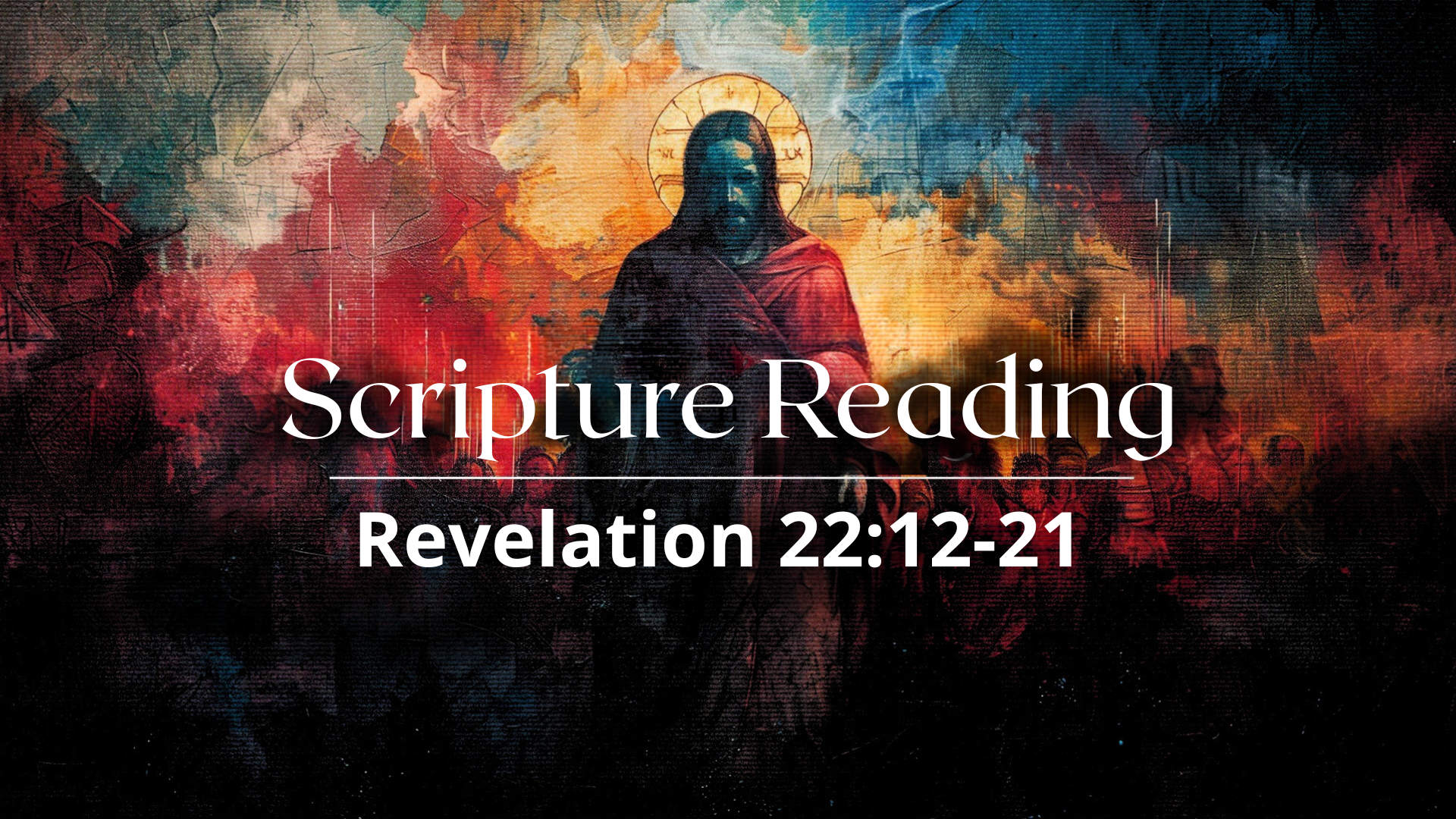 [Speaker Notes: [READ PASSAGE & COMMENT]

Let’s now close this message and our series with these reflection and response questions: [NEXT SLIDE]]
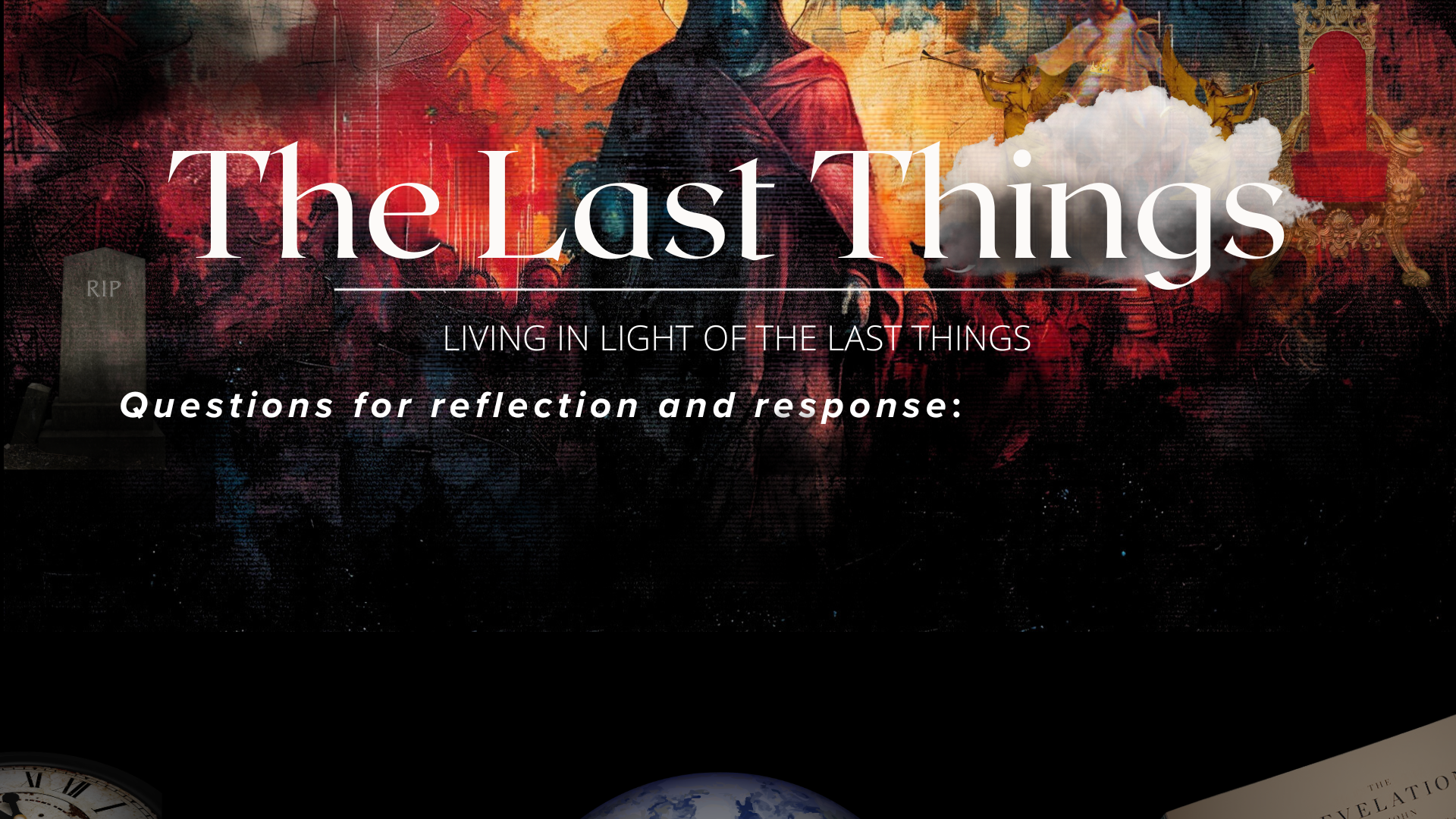 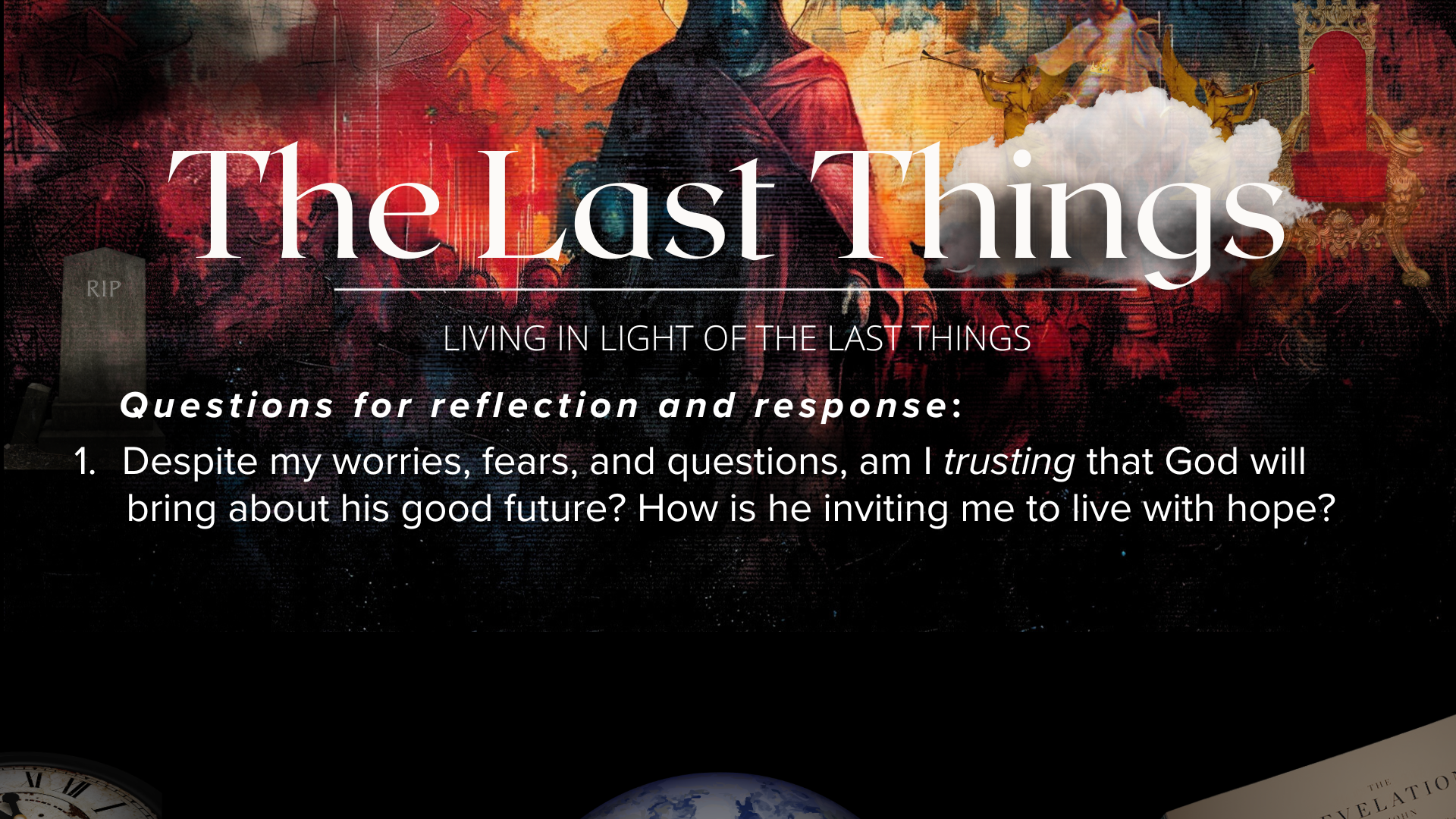 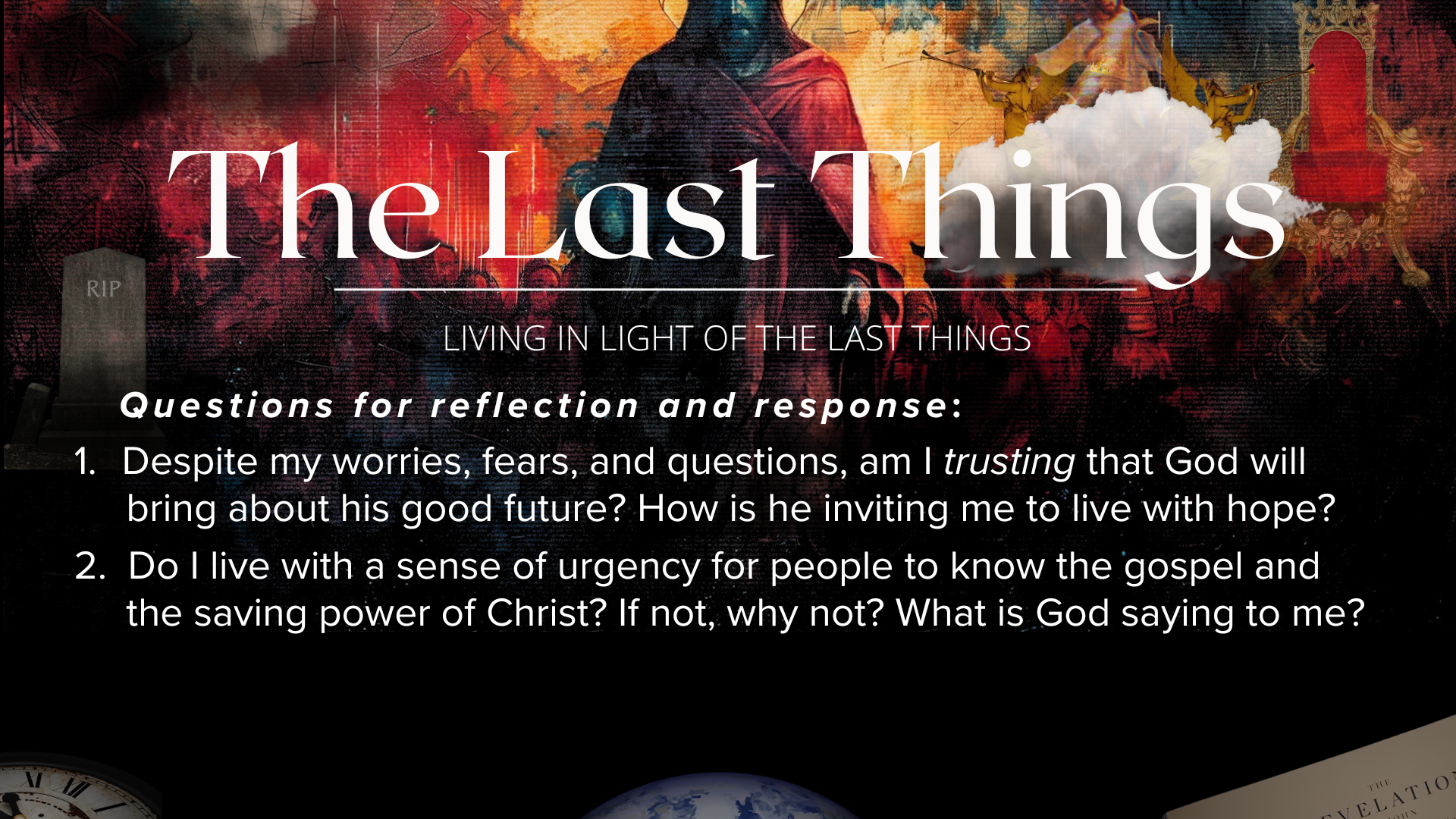 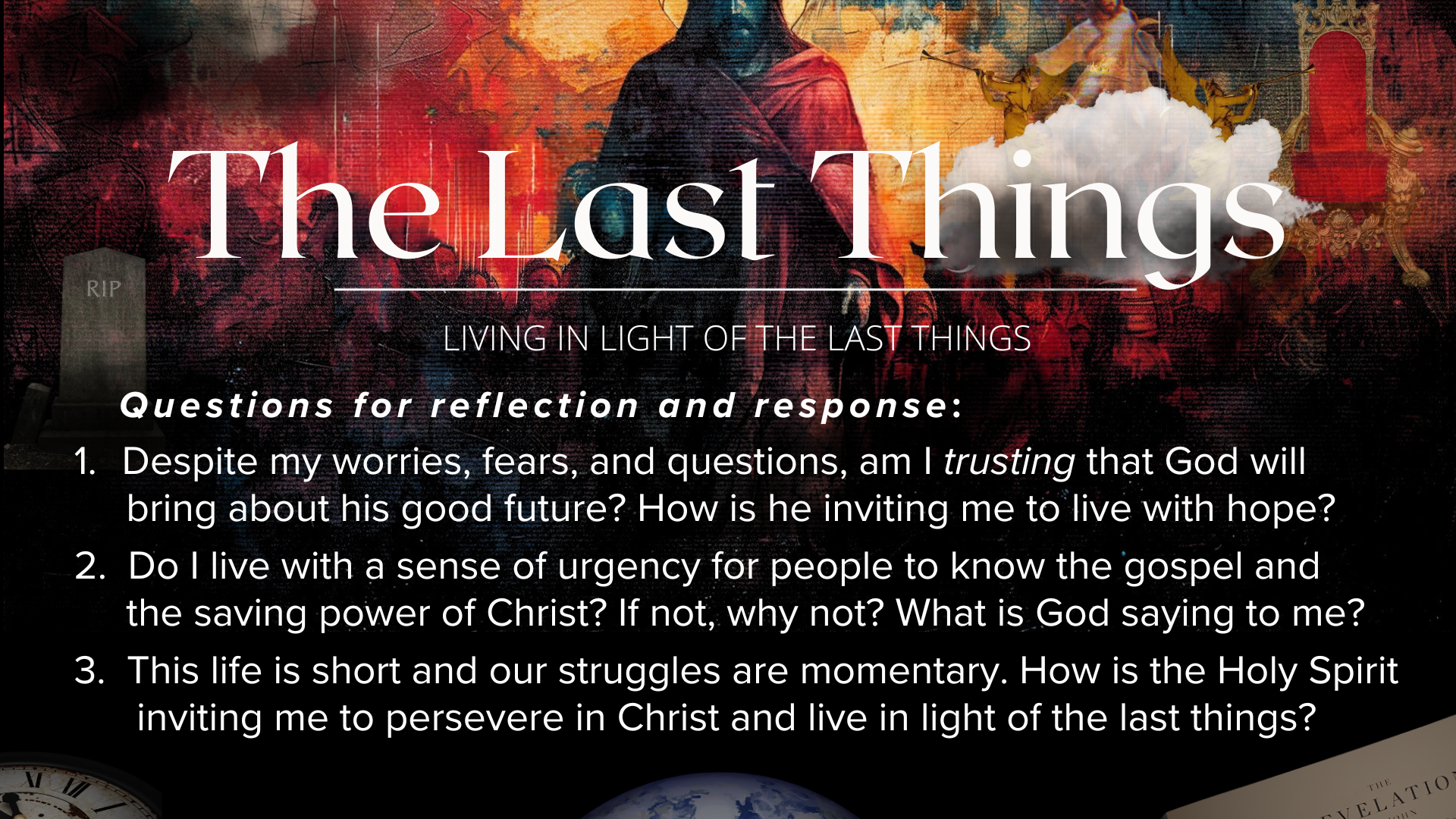 [Speaker Notes: [READ & BRIEF COMMENT ON EACH QUESTION]
Despite my worries, fears, and questions about things to come, am I trusting that God will bring about his good future? How is he inviting me to live with hope?
Do I live with a sense of urgency for lost people to know the gospel and the saving power of Christ? If not, why not? What is God saying to me?
The Bible tells us that this life is short, and our struggles are momentary. How is the Holy Spirit inviting me to persevere in Christ and live in light of the last things?

[CLOSING COMMENTS]

Let’s pray… [NEXT SLIDE FOR CLOSING PRAYER]]
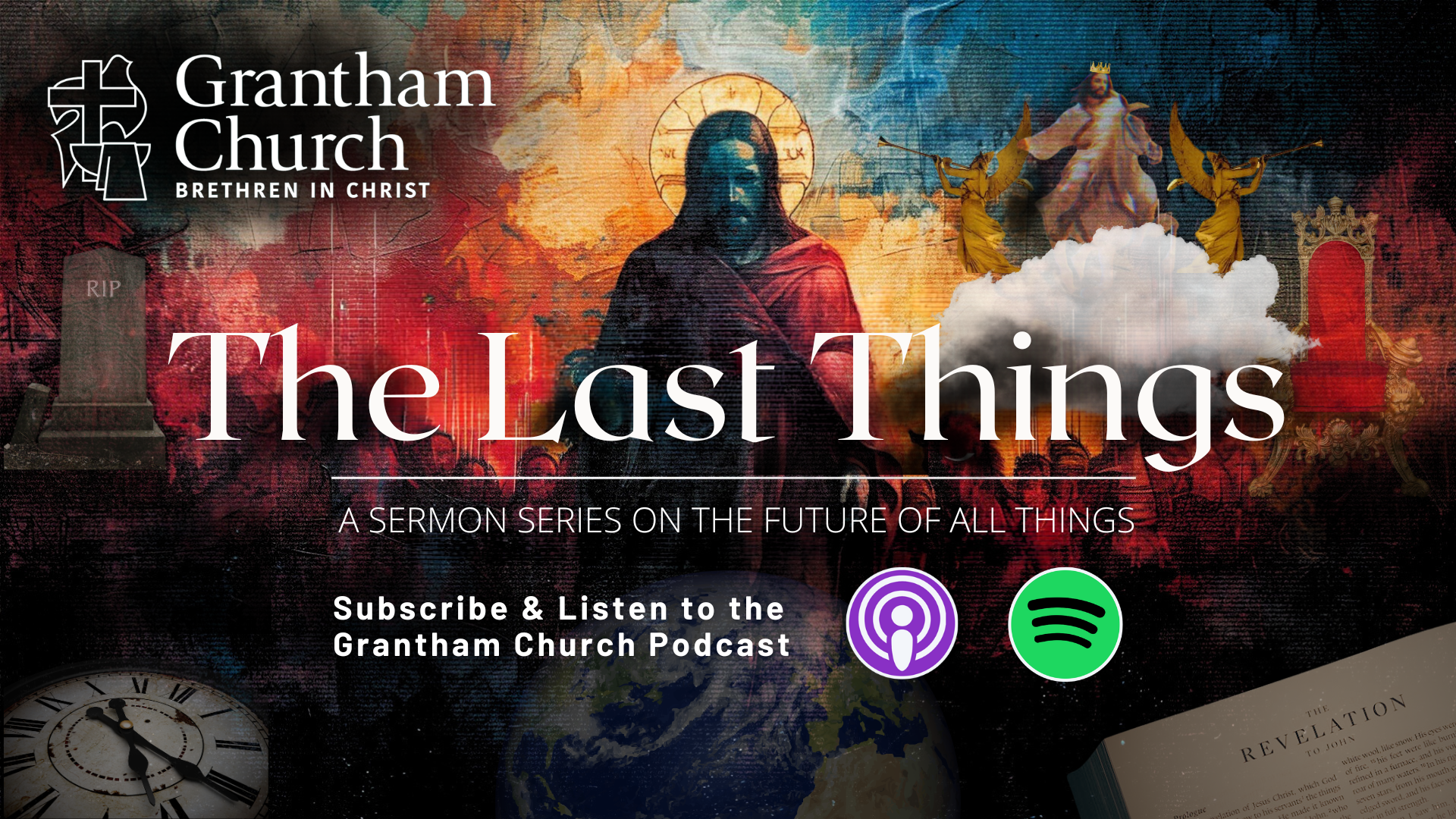 [Speaker Notes: [CLOSING PRAYER]

[CLOSING SONG]

Benediction
Church, may our sovereign God fill you with peace as you look to the future with faith, not fear. May the promise of resurrection and eternal life anchor your soul in times of uncertainty and give you hope. And may you live in light of the last things with confidence that Christ will return and bring heaven to earth. Until we gather again, go in peace to love and serve the Lord. Amen.]